The Heart
By Megan and Jacinda
What does the heart do?
The heart sends blood around the body so you can live.
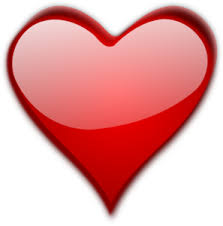 Where is the heart located?
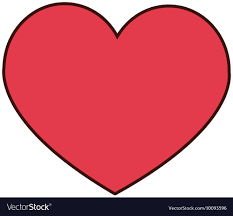 The heart is located a little to the left of the middle of your chest.
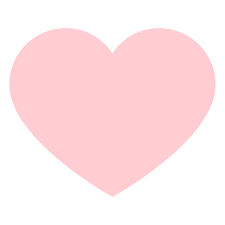 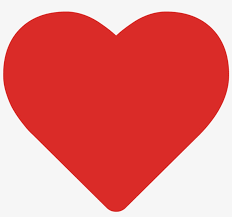 What does the heart look like?
Your heart is sort of like a pump or two pumps in one.
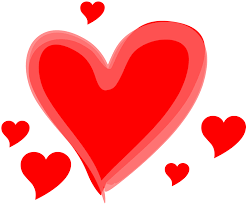 Are there any specific parts of the heart?
The heart has a left atrium and a right atrium.
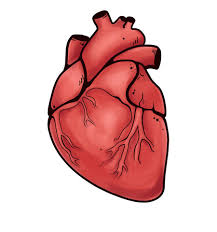 What system does the heart belong to?
The system the heart belongs to is the circulatory system.
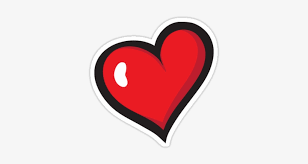 Interesting facts on the heart.
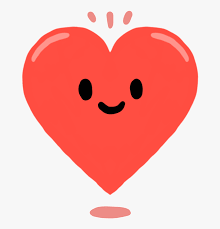 The average size of a heart is the size of a adult fist.
Your heart will beat about 115,000 times each day.
Each day your heart pumps about 2,000 gallons of blood around the body.
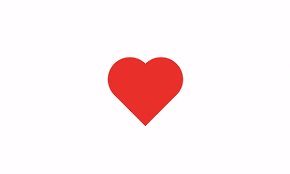